МКДОУ «Пальминский детский сад»
Интерактивная  игра по ФЭМП 
«Путешествие с Фиксиками»
(для воспитанников подготовительной  группы)






Разработал воспитатель:
Кокшарова М.Ю
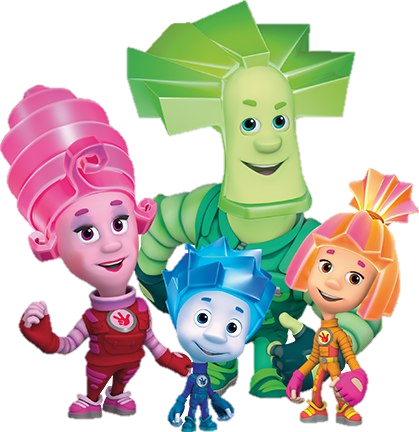 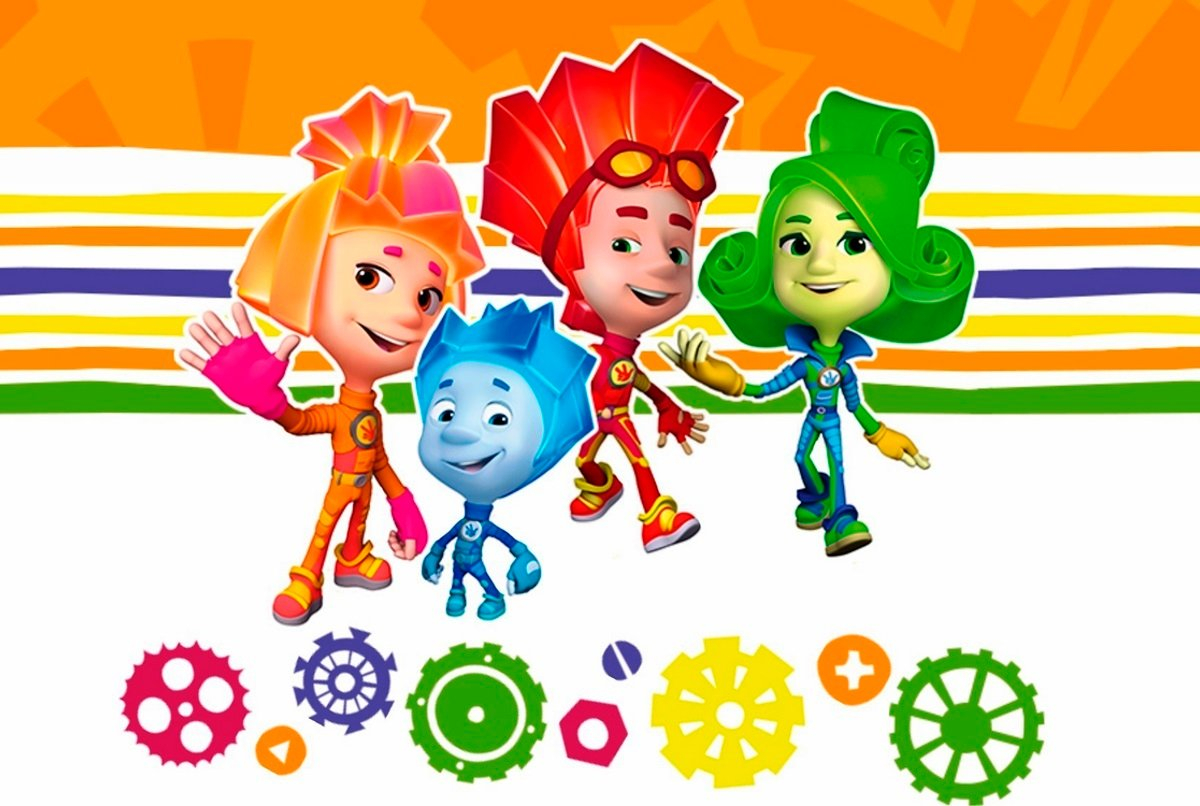 Ребята!
Приглашаем в увлекательное путешествие, где вас ждут
занимательные задания! Вам пригодятся сообразительность и смекалка!
Удачи!
Найди недостающую фигуру
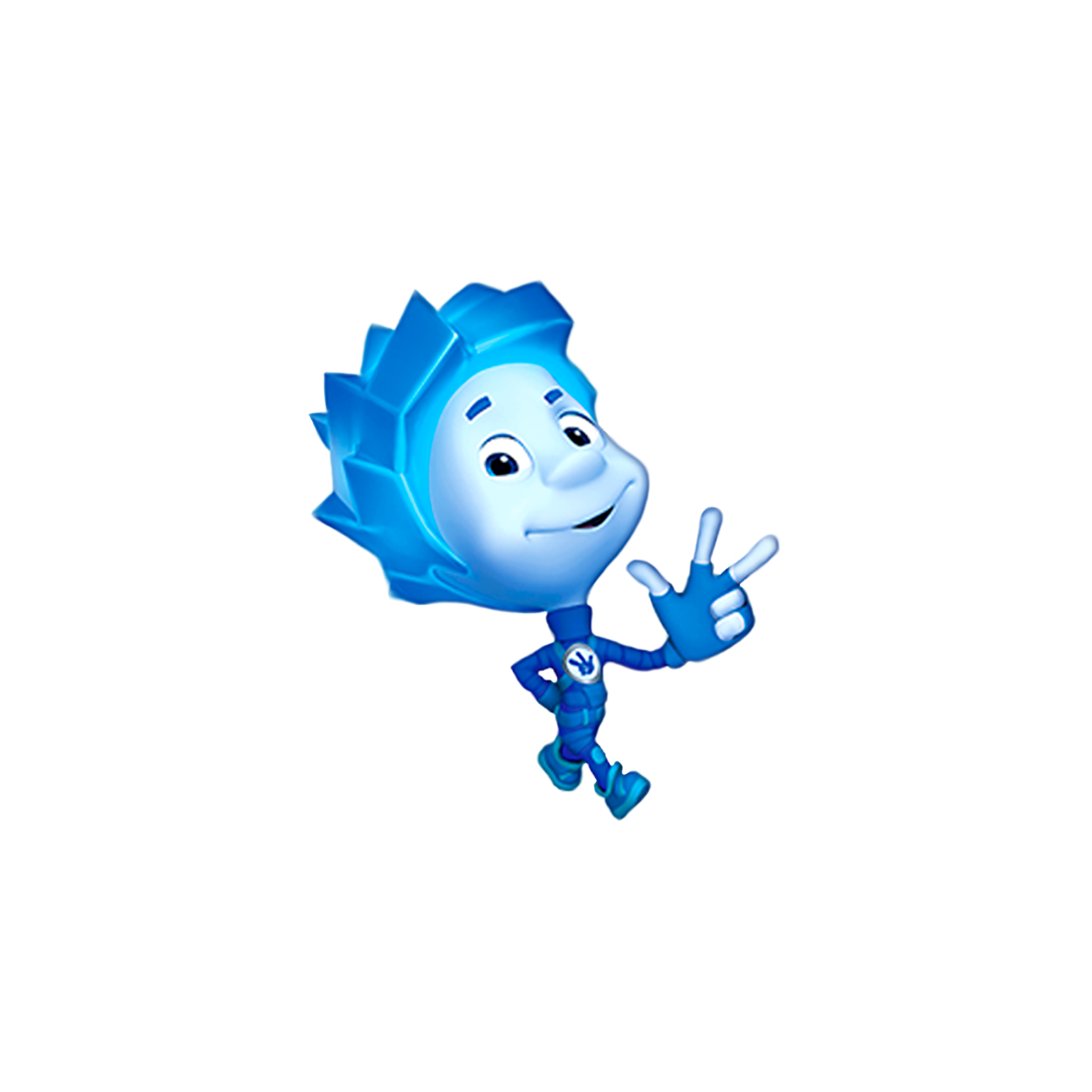 Найди недостающую фигуру
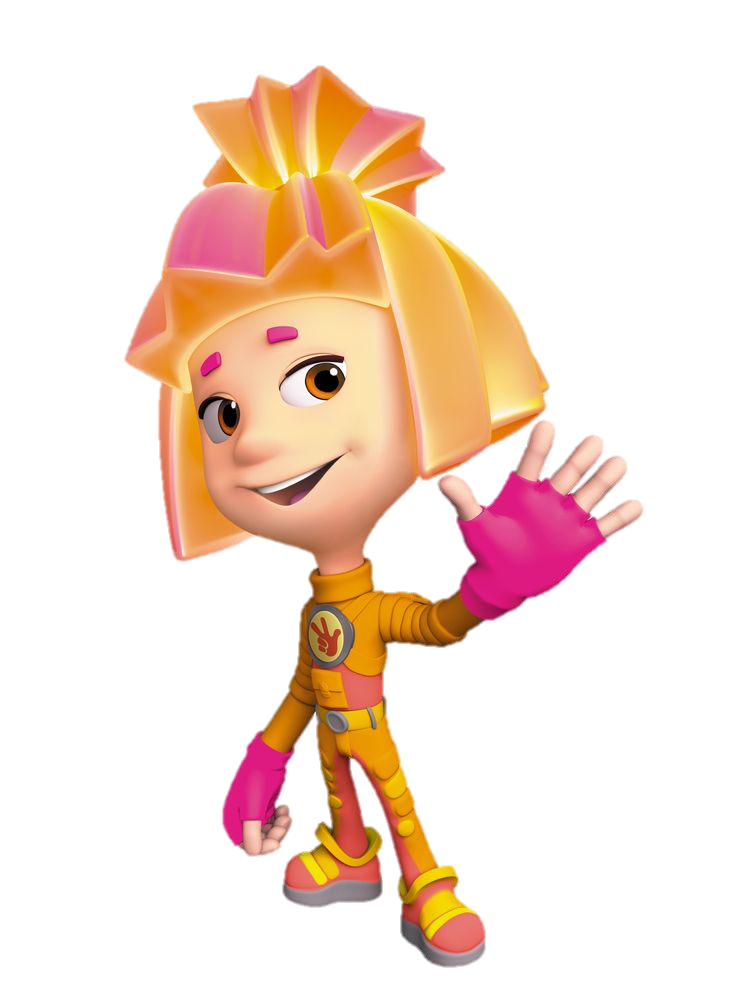 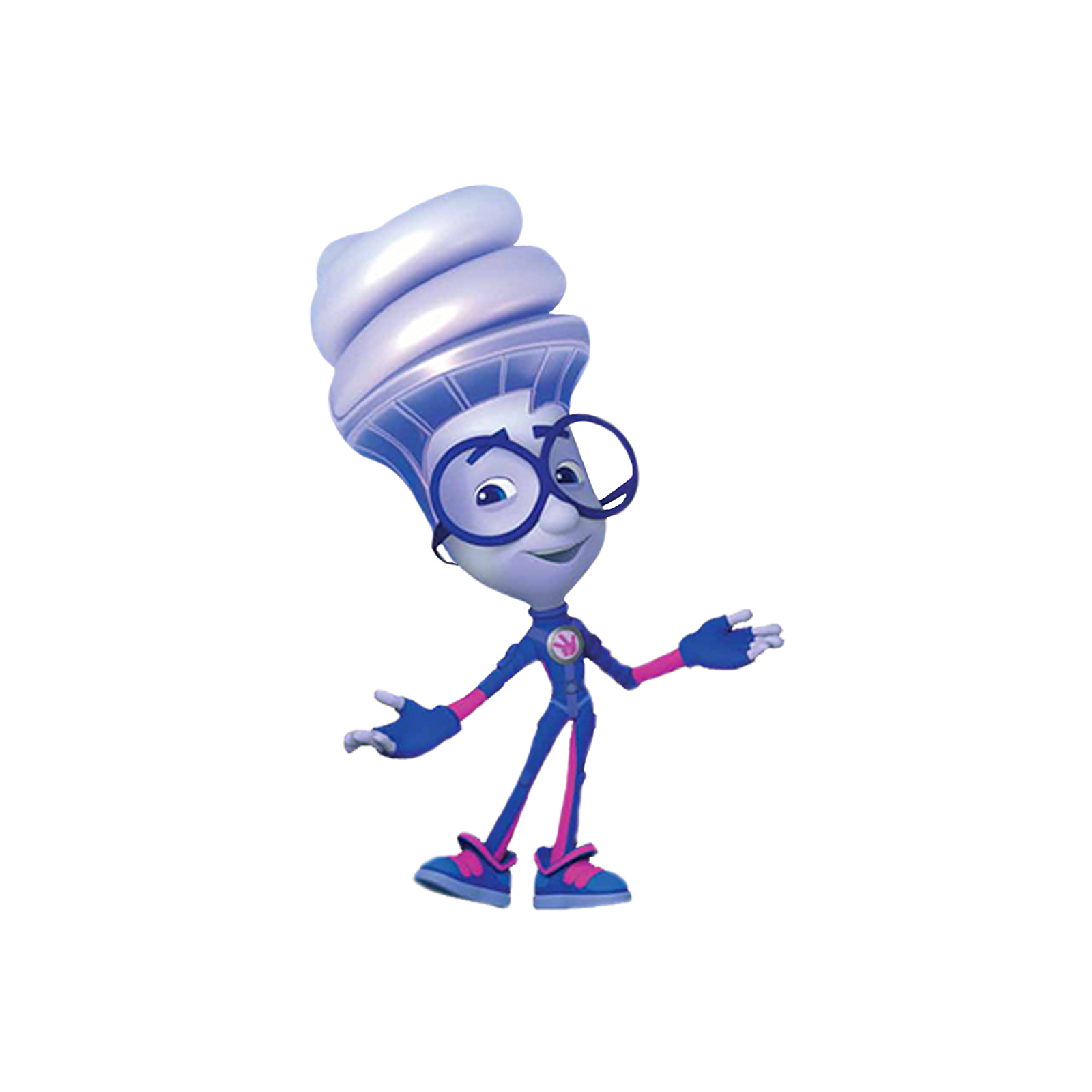 Сколько треугольников ты видишь?
4
5
3
2
Сколько квадратов ты видишь?
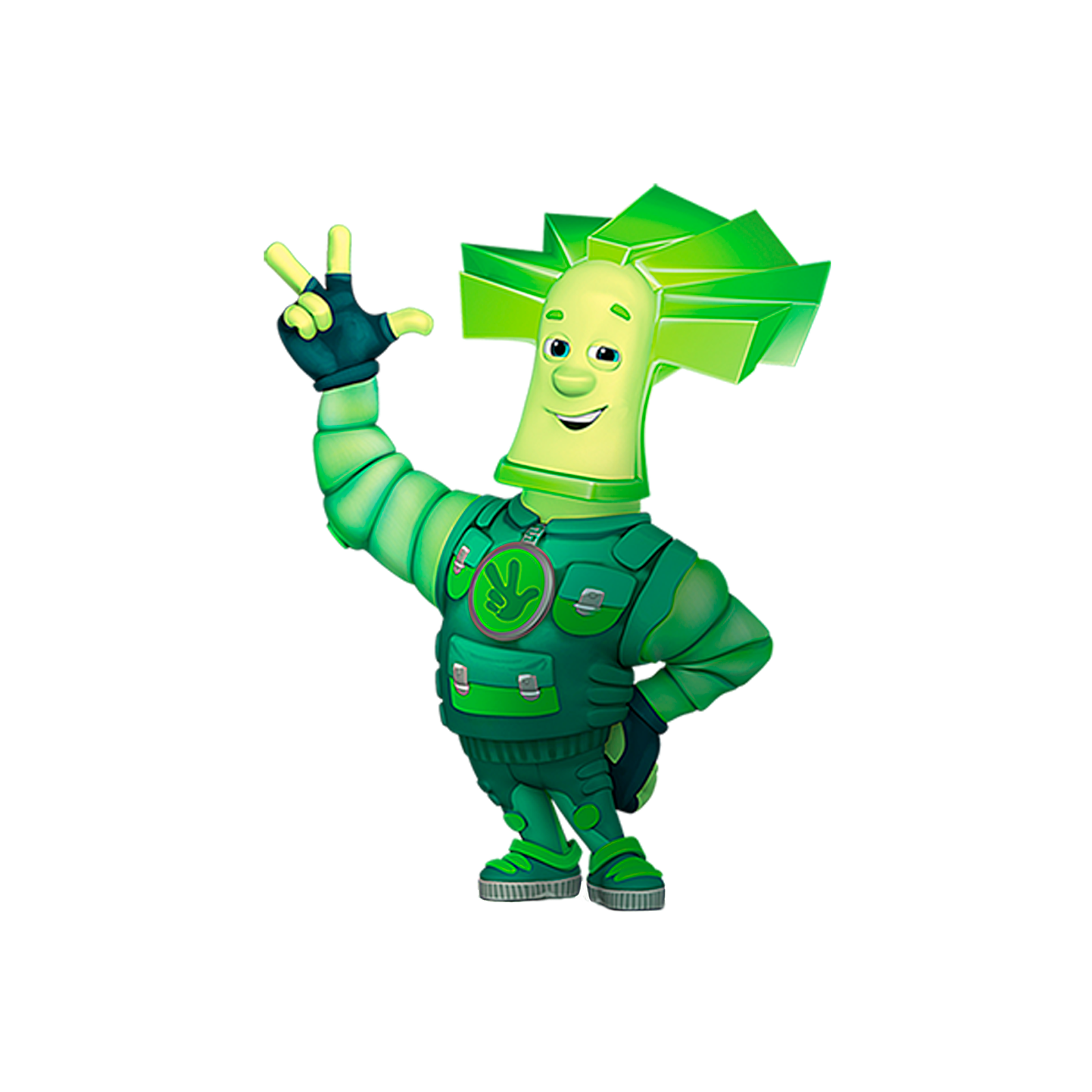 4
2
5
3
Посели числа в домики. Только соблюдай условия.
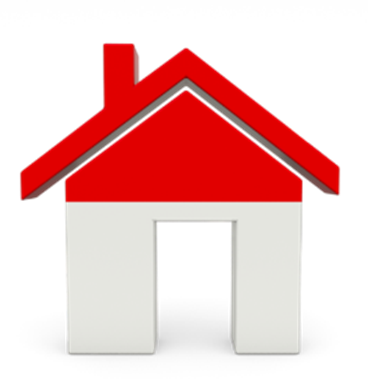 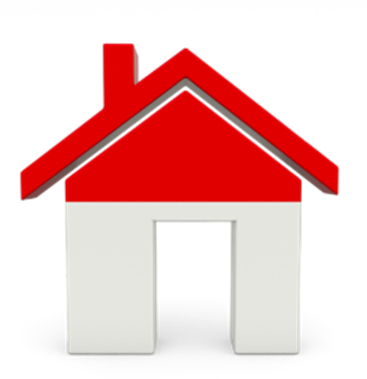 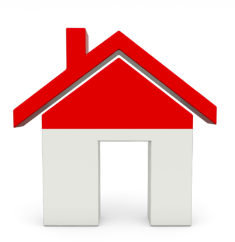 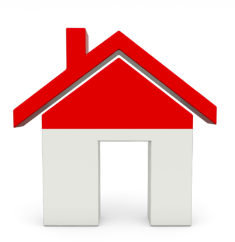 4
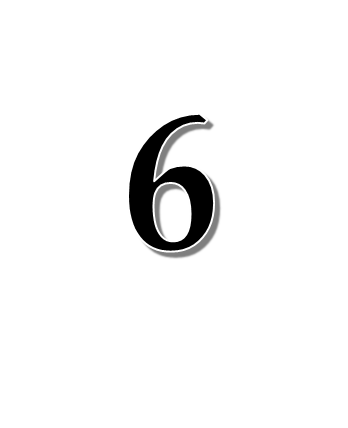 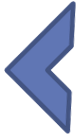 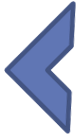 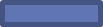 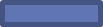 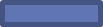 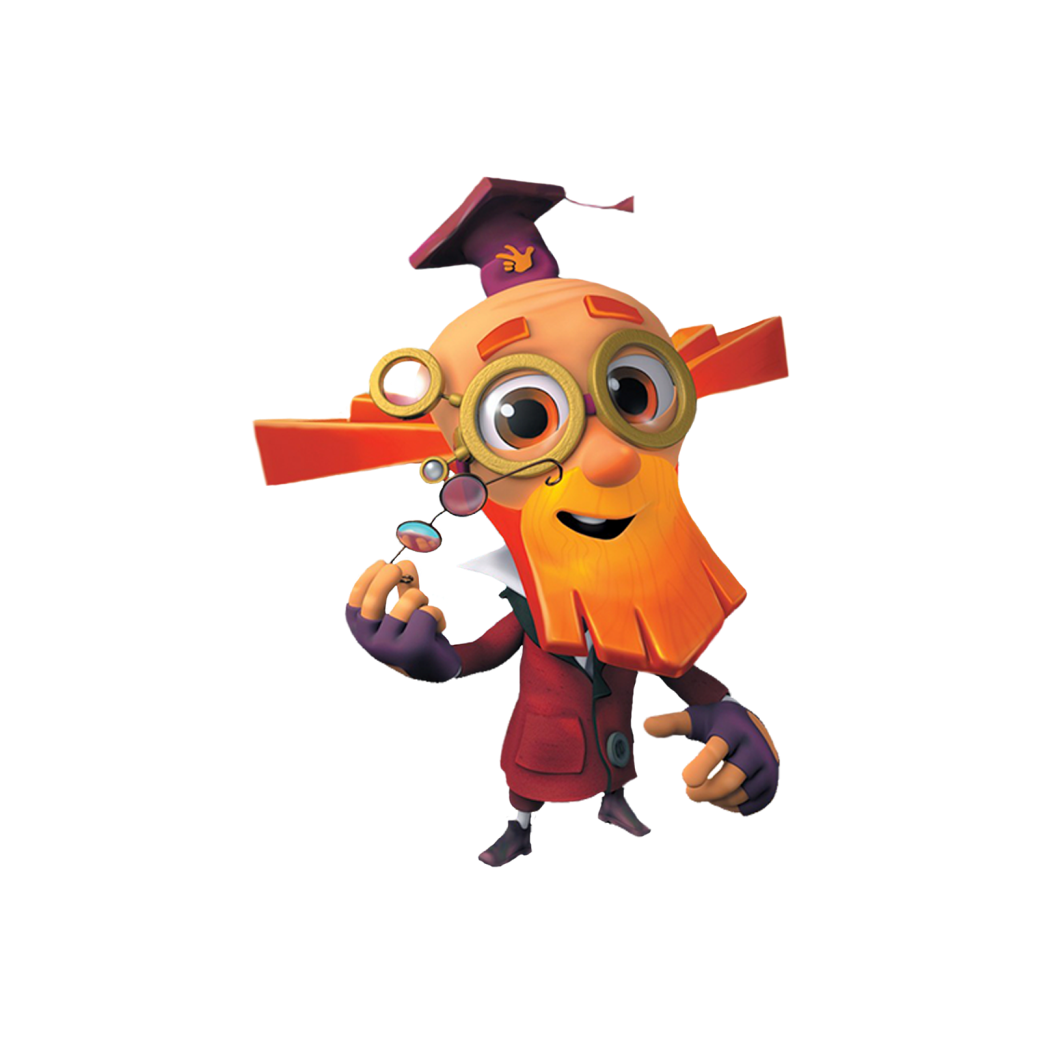 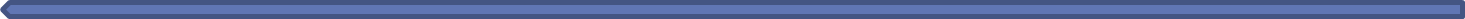 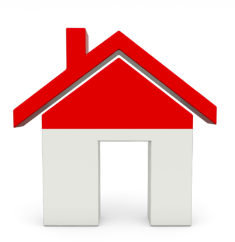 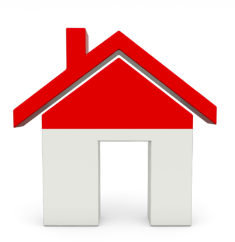 3
1
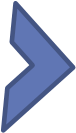 1
0
2
5
3
4
6
Вставь пропущенные числа
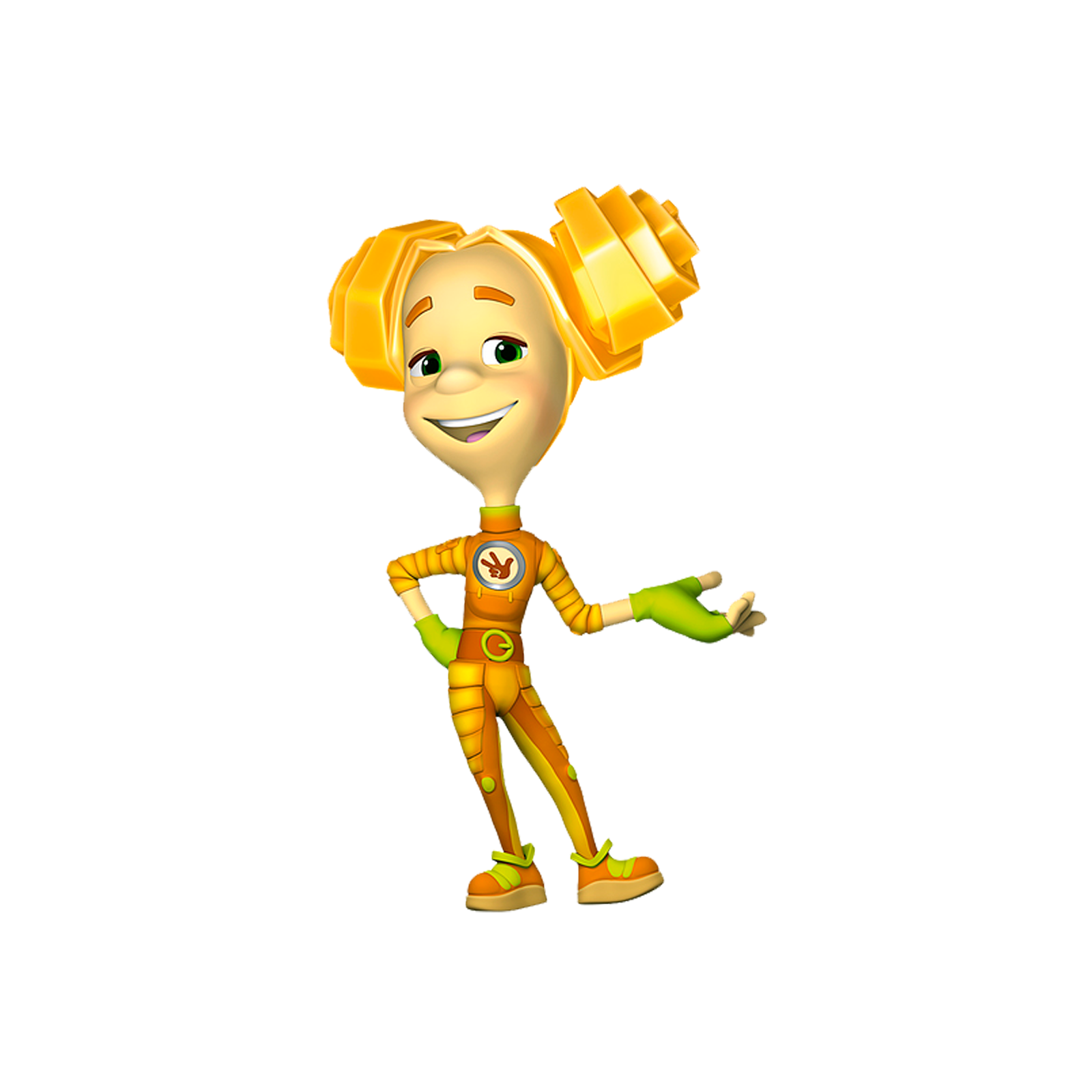 6
7
3
2
1
1
5
4
2
2
3
1
3
4
4
2
3
5
Продолжи  бусы, в правильной последовательности
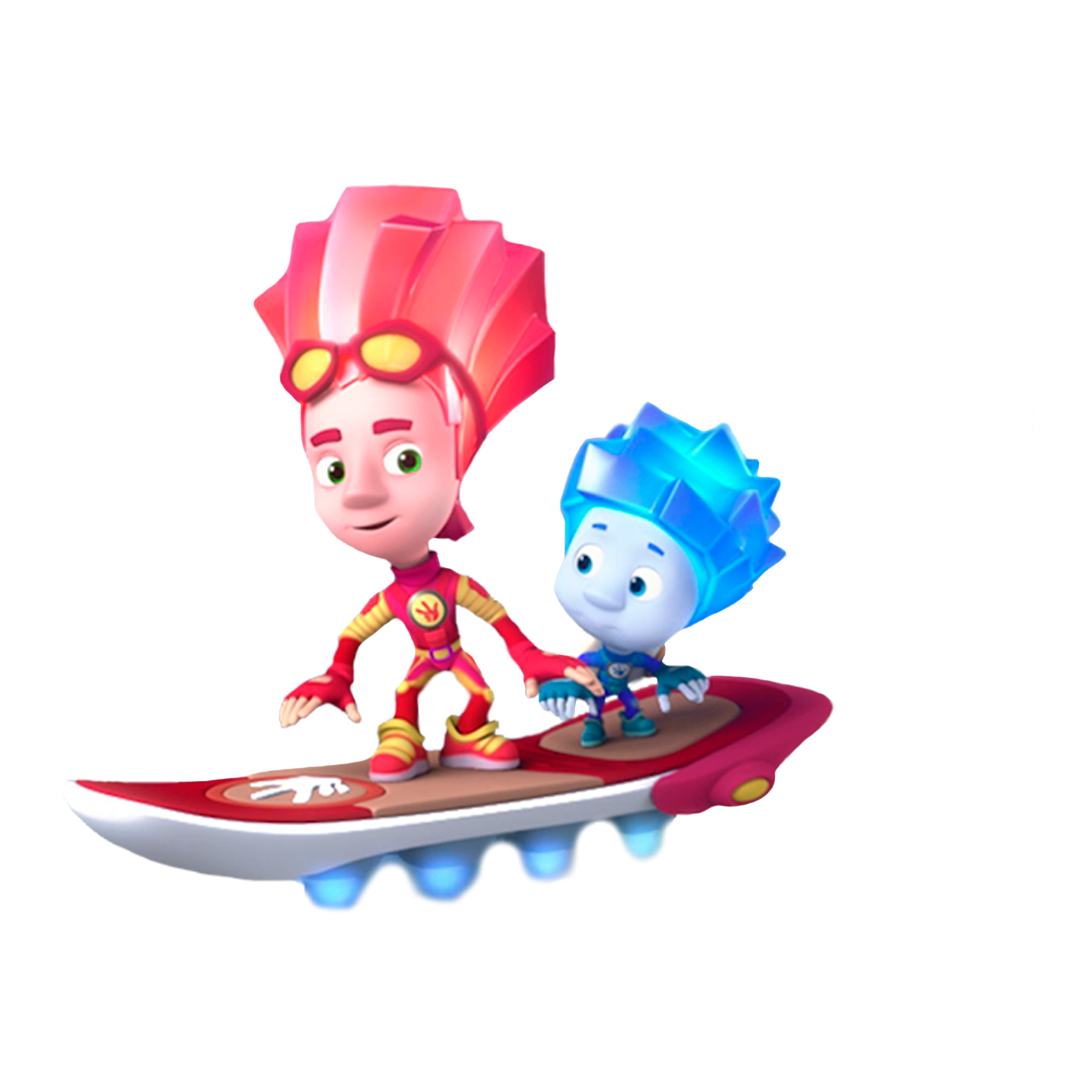 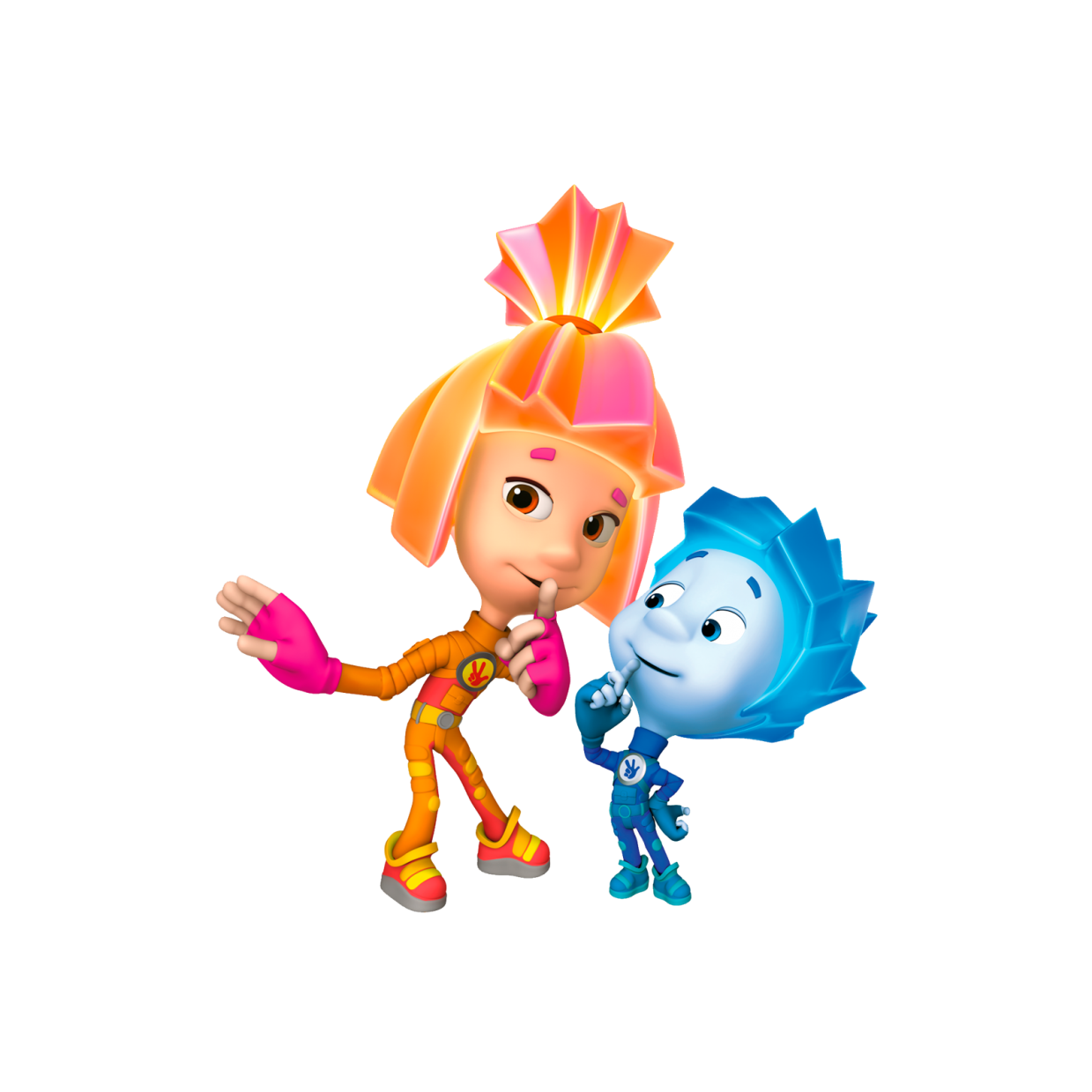 Сколько ушей 
у пяти мышей?
10
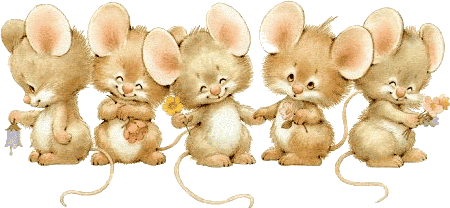 Сколько лап у двух медвежат?
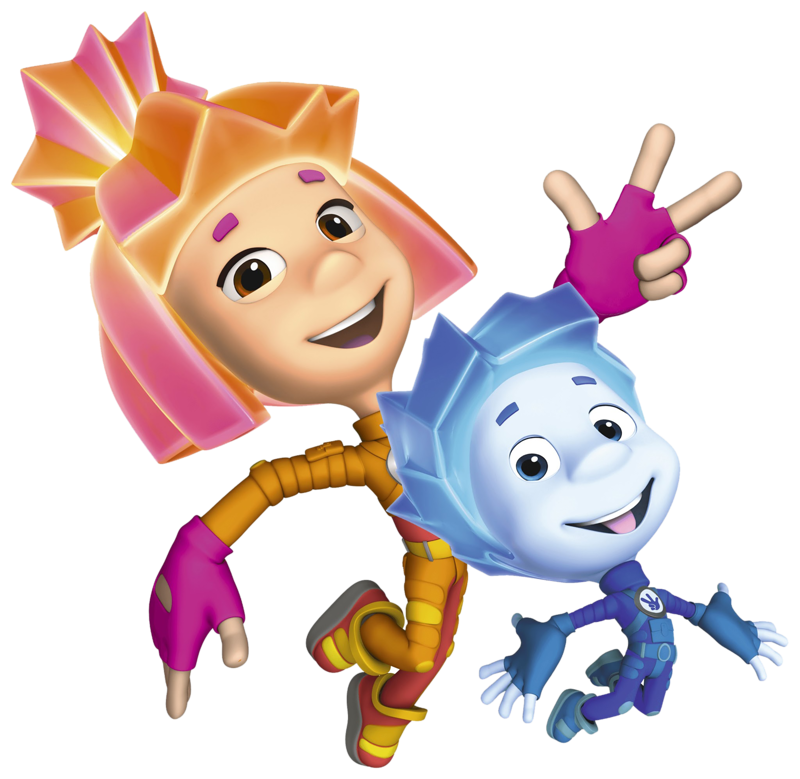 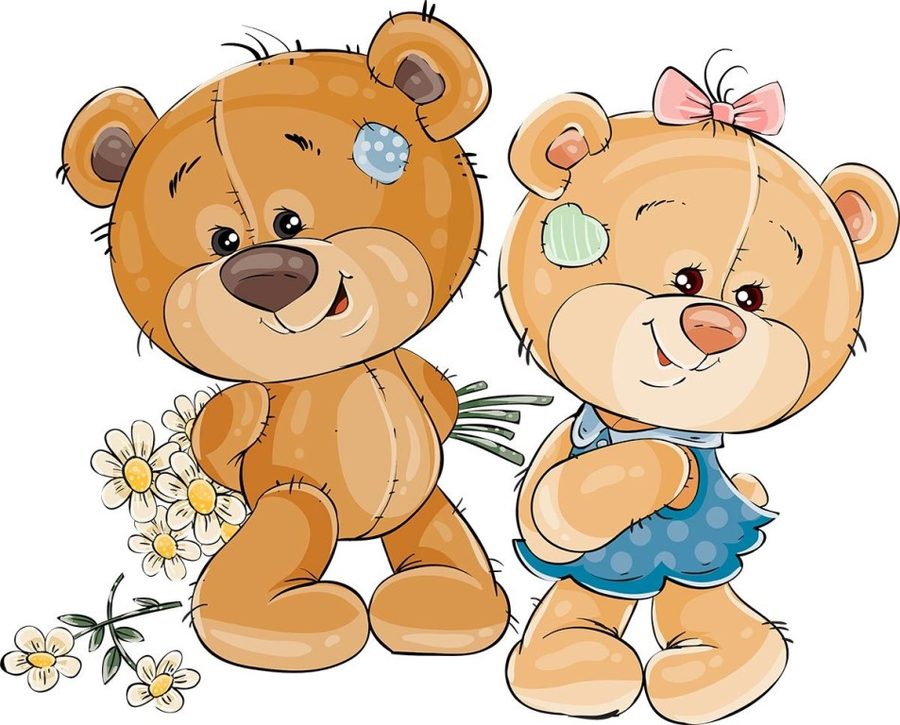 8
Молодцы Ребята!
Вы справились со всеми заданиями! Надеемся вам понравилось наше путешествие!
До новых встреч!
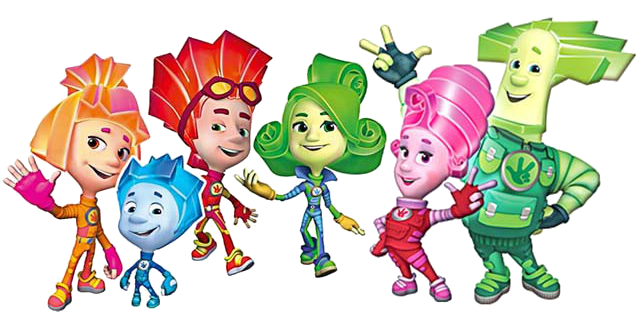